Edges, vertices and faces
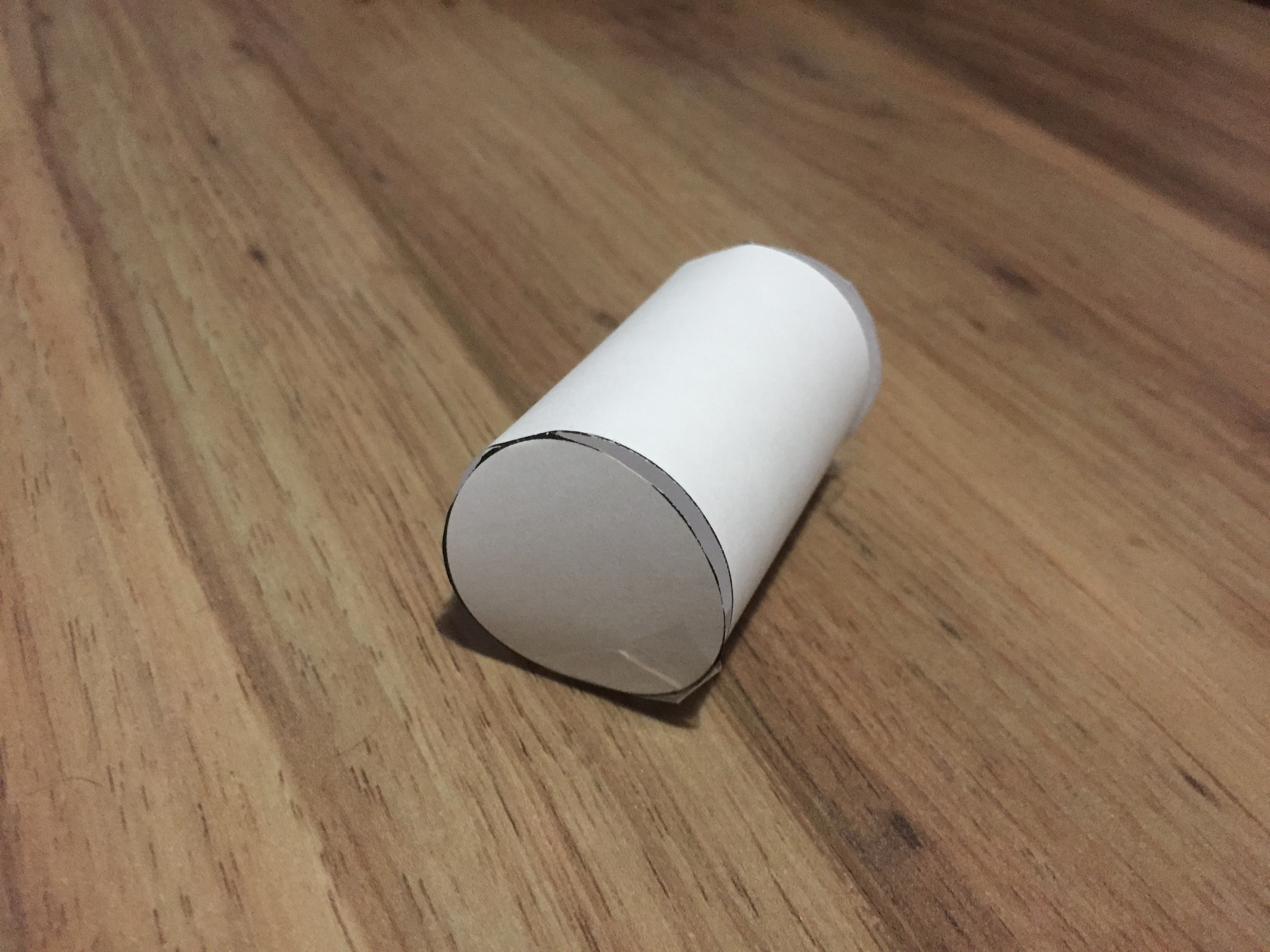 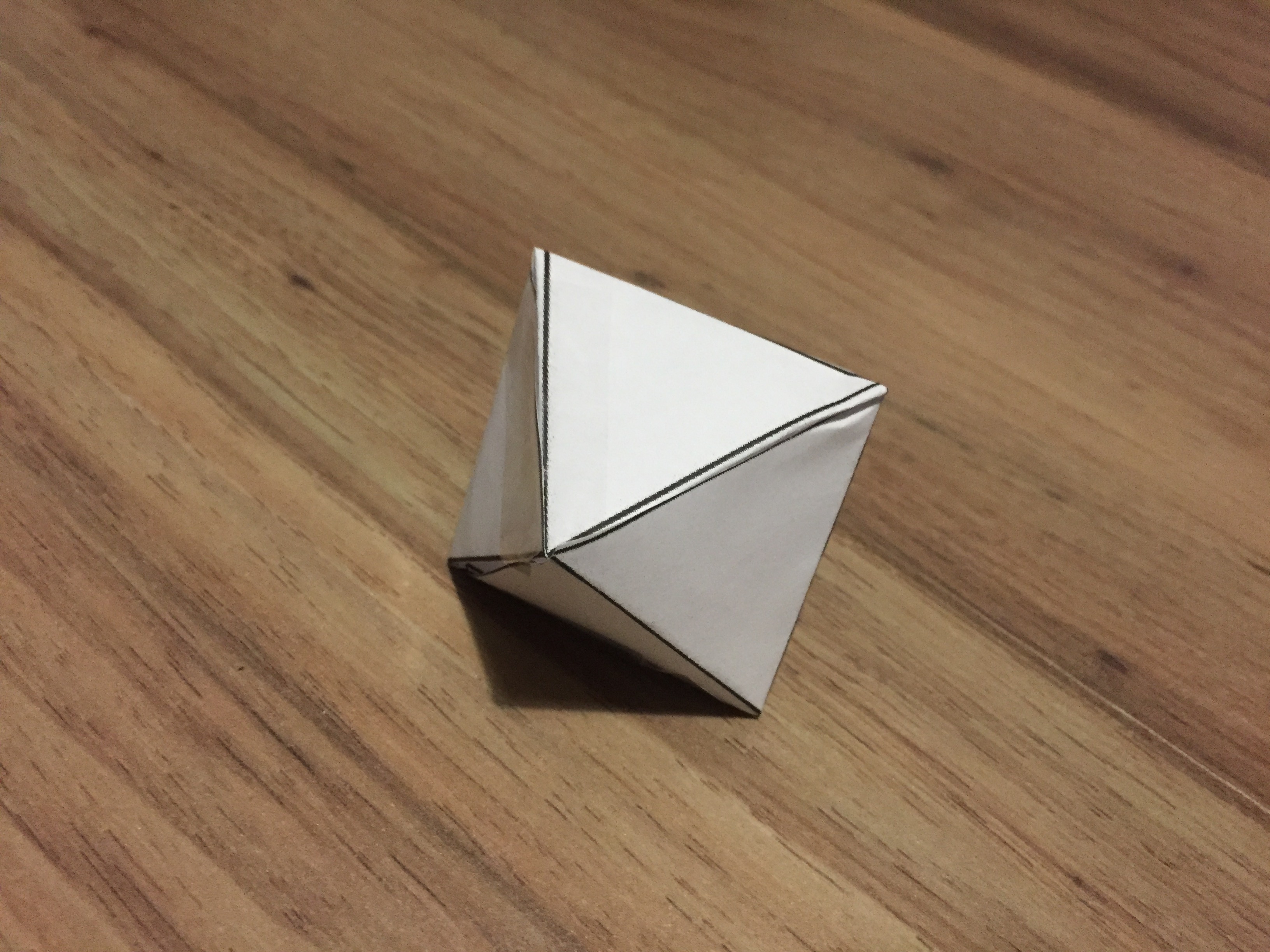 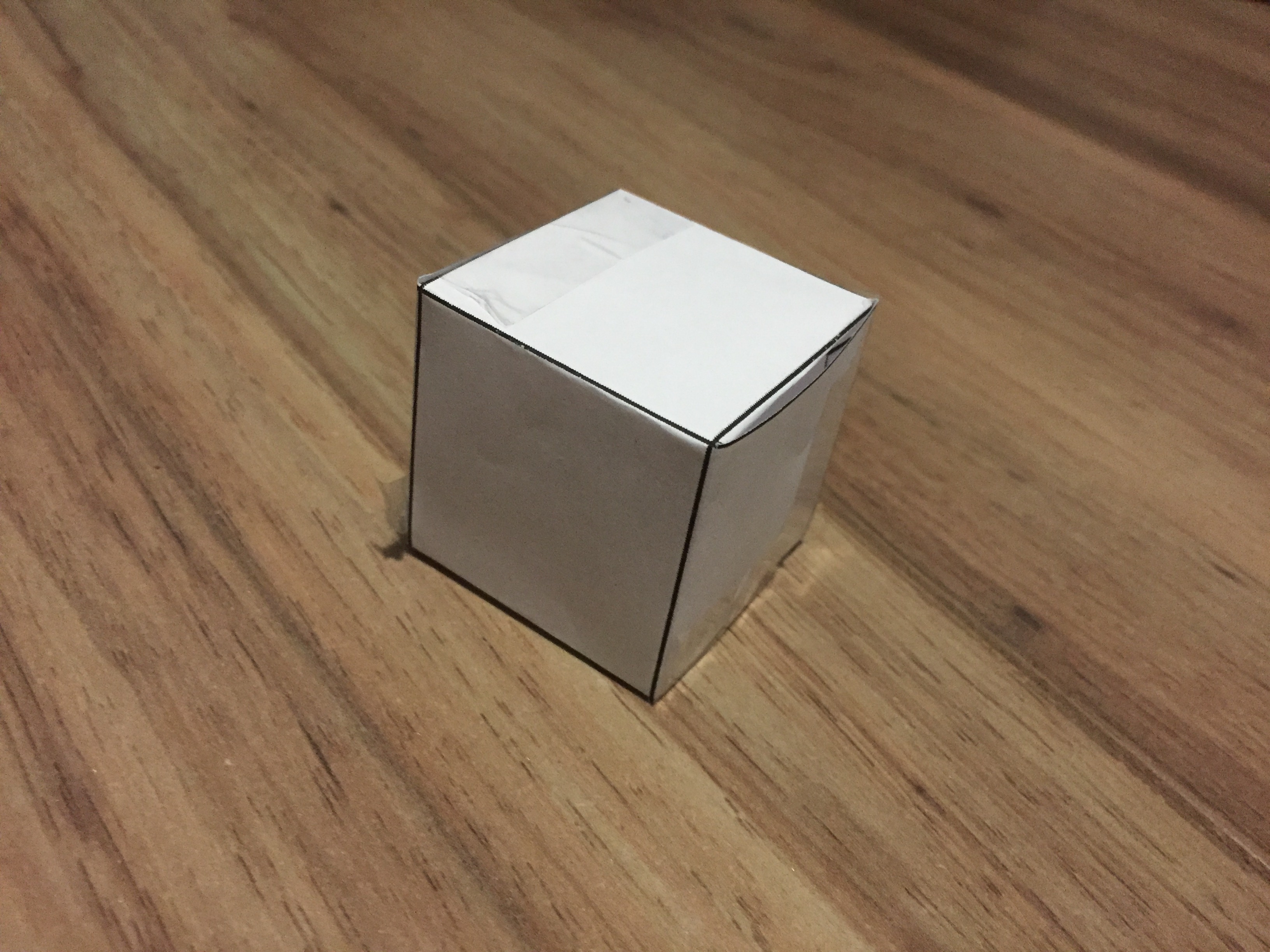 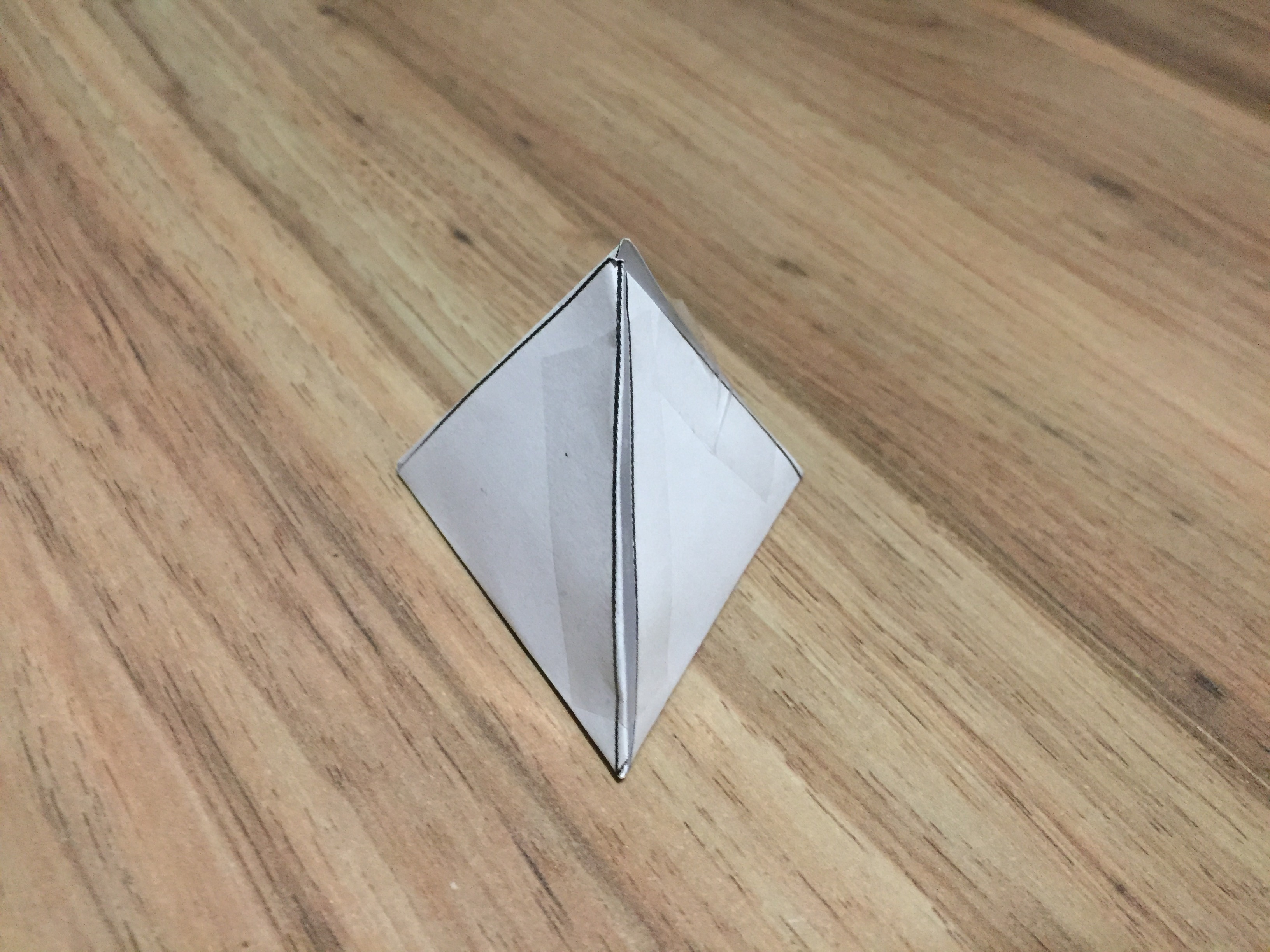 Making cut-out 3D shapes and counting the number of edges, vertices and faces
Making the shapes
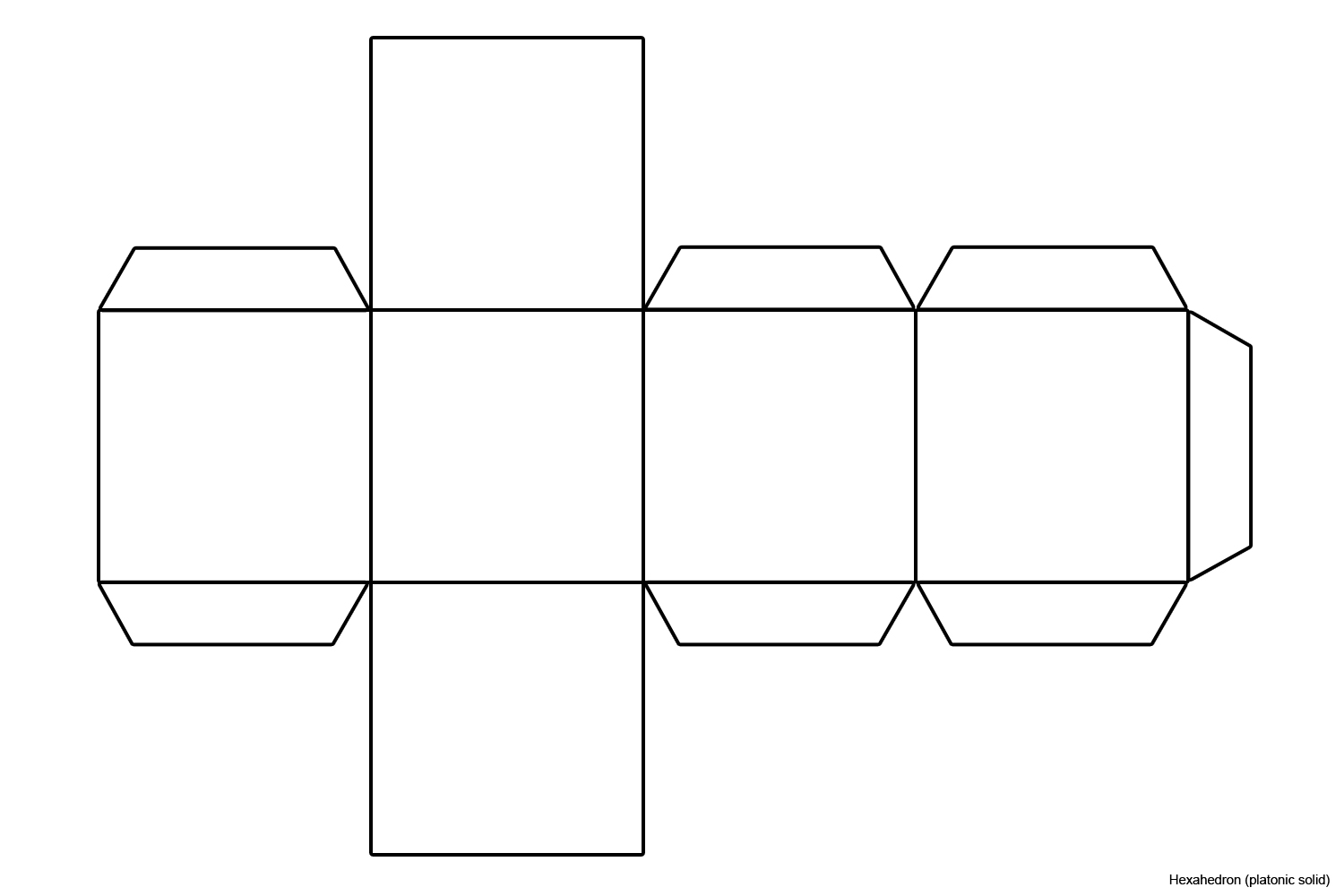 Cut out each of your shape nets, including the flaps!
Put glue on each of the flaps.
Fold up each net to make the shape.
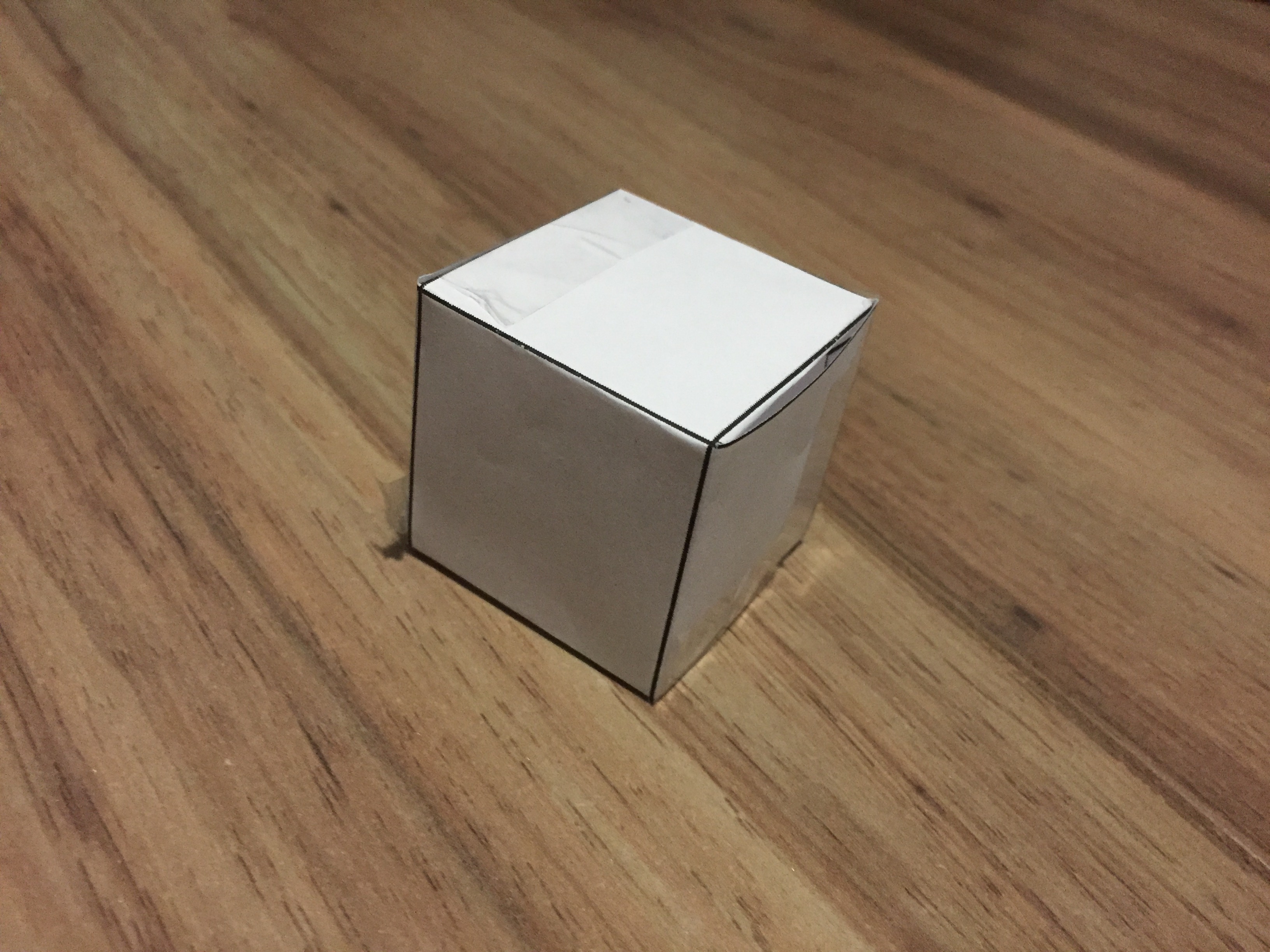 [Speaker Notes: Teacher should demonstrate how to fold up each net into a 3D shape. Teacher could show how to make each shape one at a time, with learners following them as they do it. If available, a visualiser or small webcam would help with this. Sometimes learners forget the flaps and cut out the nets without them, so remind them about the need for these when making each shape. Learners could use double sided tape instead of a glue stick on the flaps, or use tape on the outside of the shapes to hold them together.]
Cube
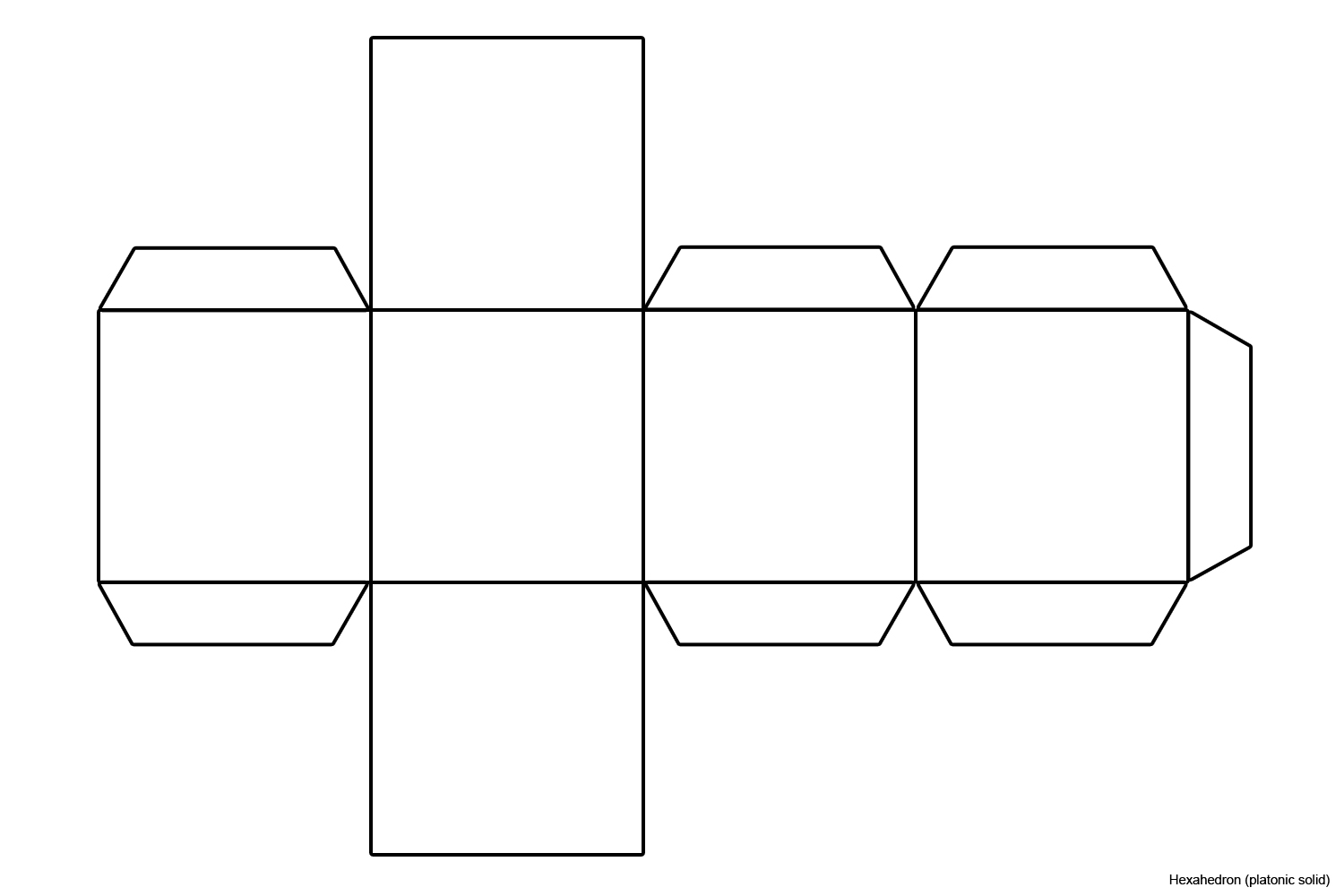 [Speaker Notes: Example cube net.]
Cube
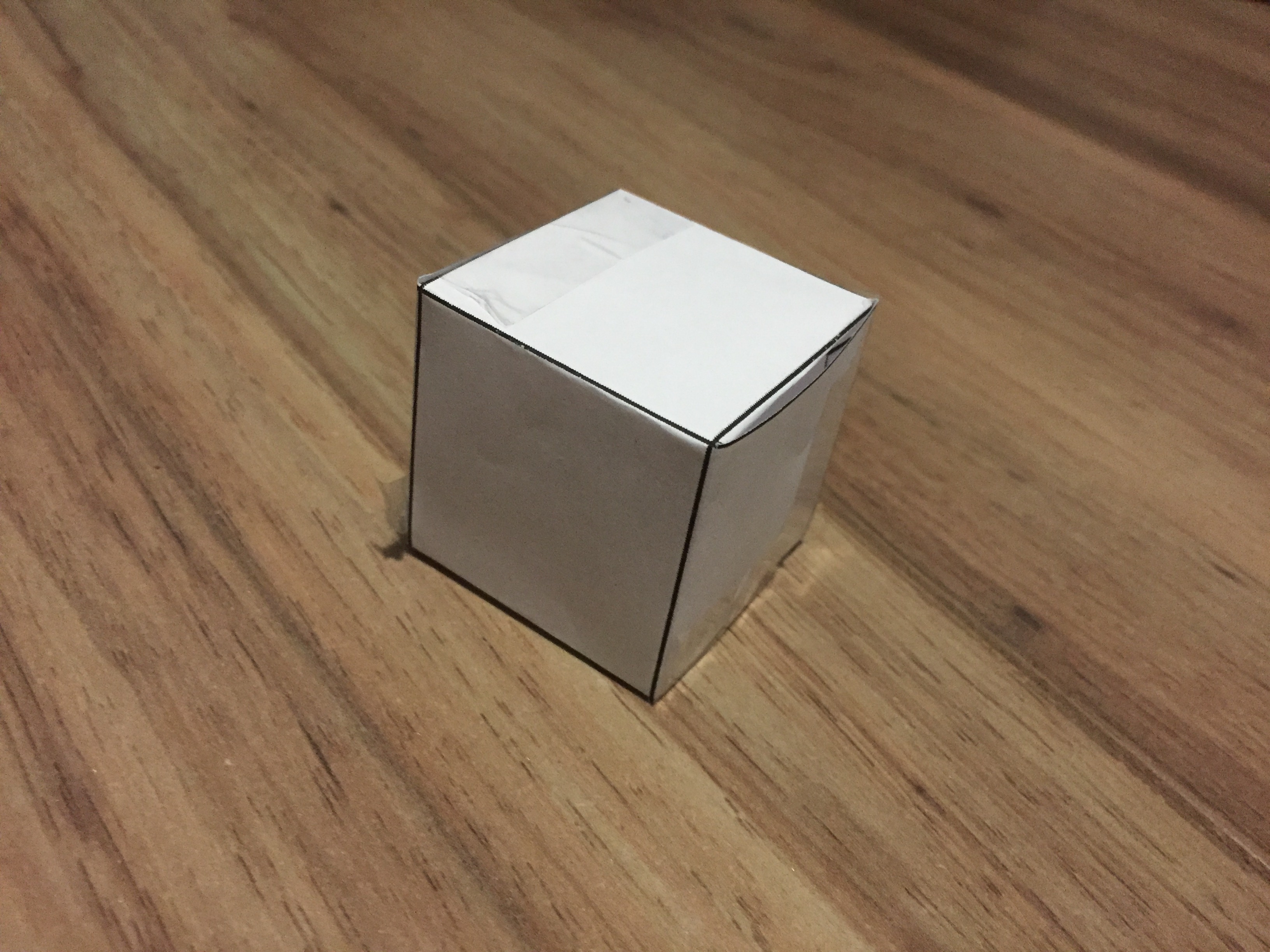 [Speaker Notes: Example finished cube.]
Pyramid
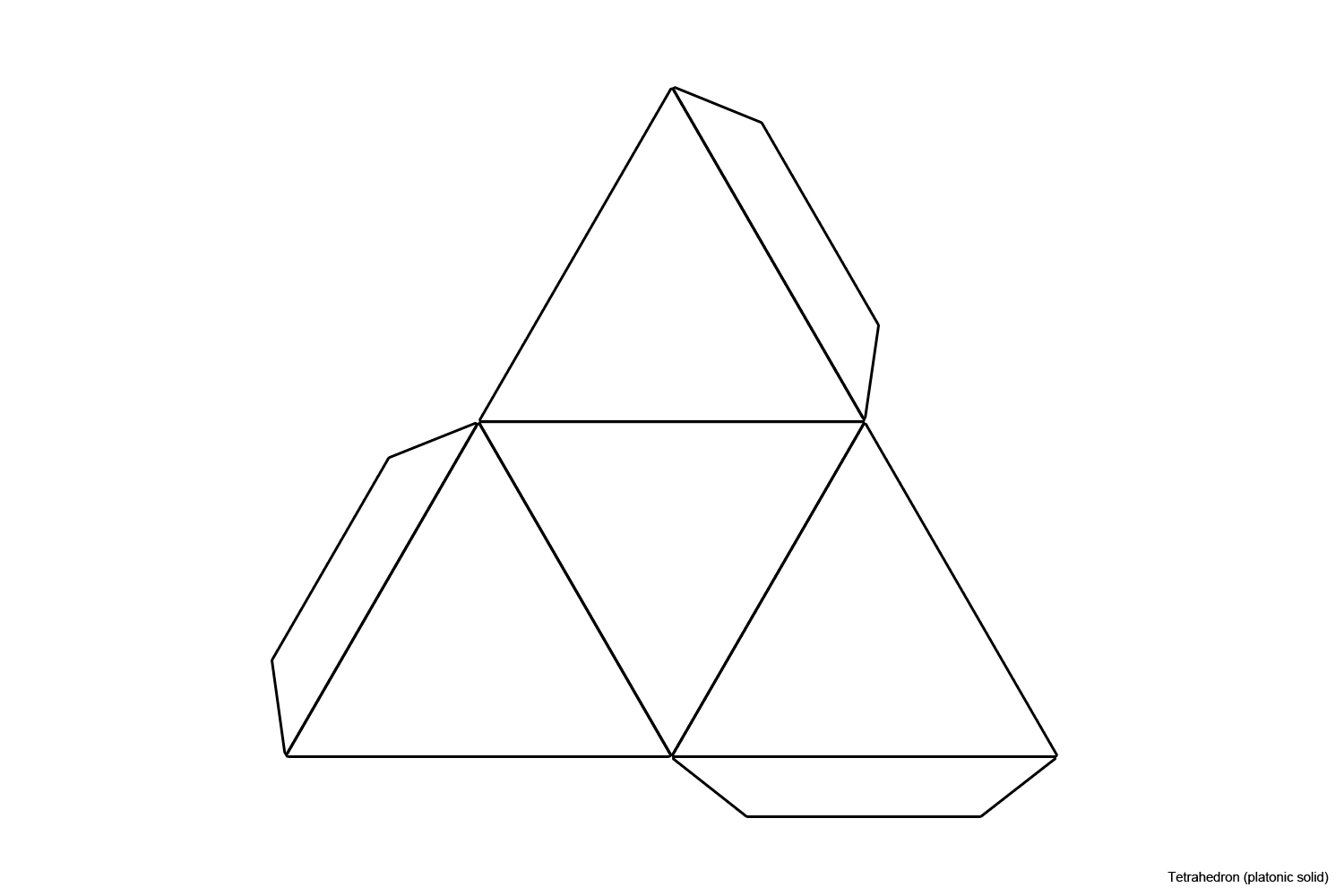 [Speaker Notes: Example pyramid net.]
Pyramid
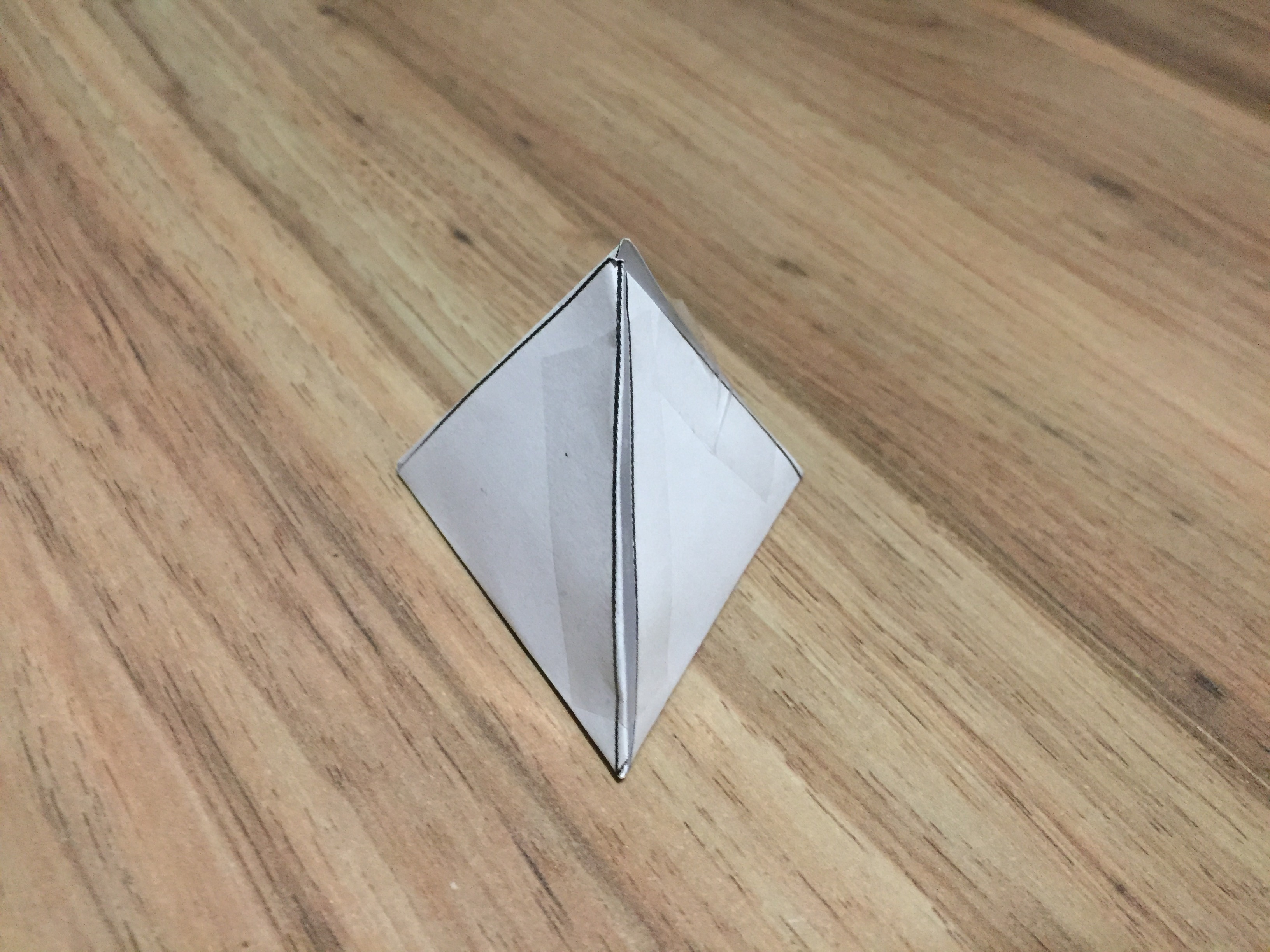 [Speaker Notes: Example finished pyramid.]
Cylinder
[Speaker Notes: Example cylinder net.]
Cylinder
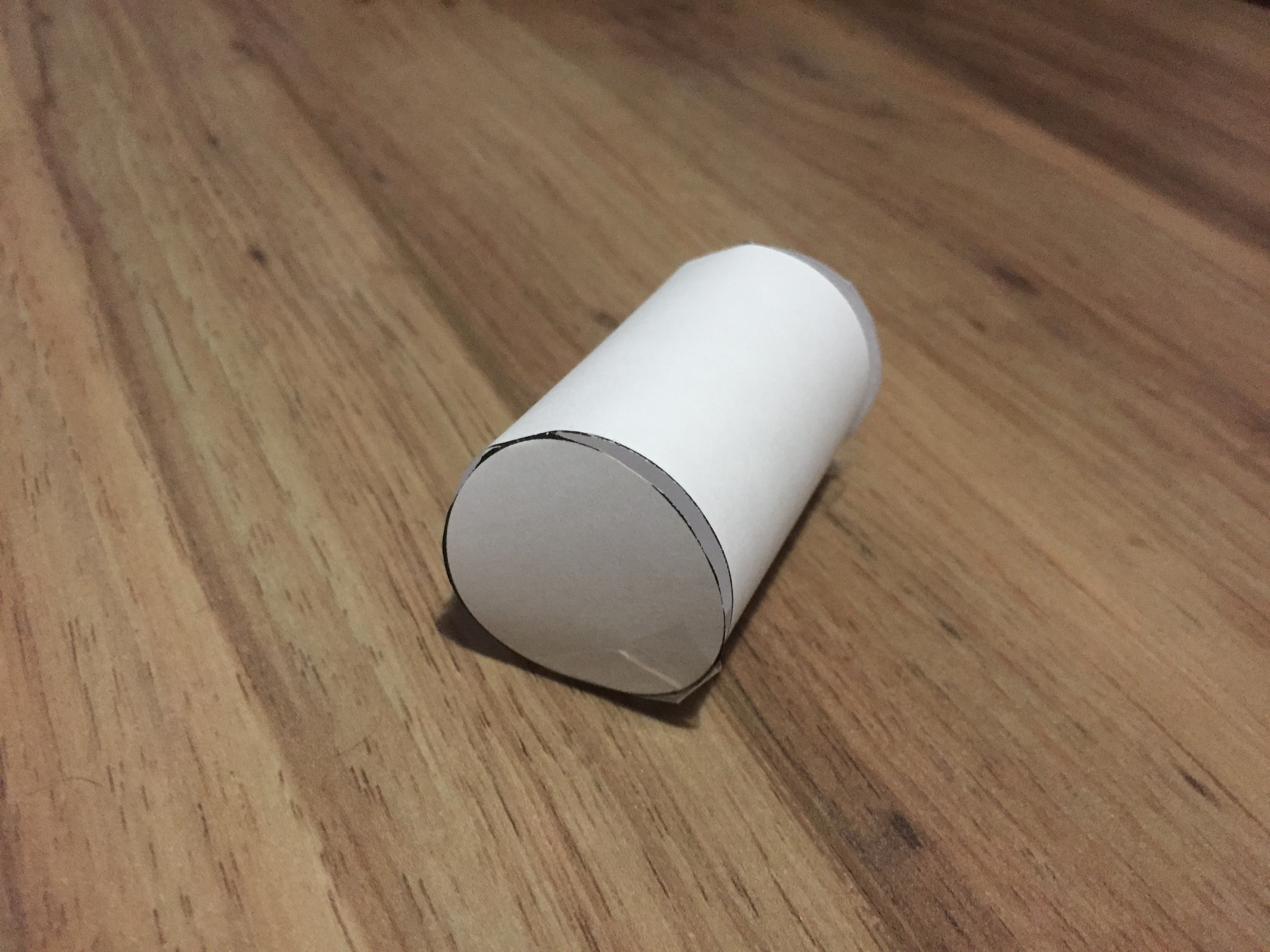 [Speaker Notes: Example finished cylinder]
Octahedron
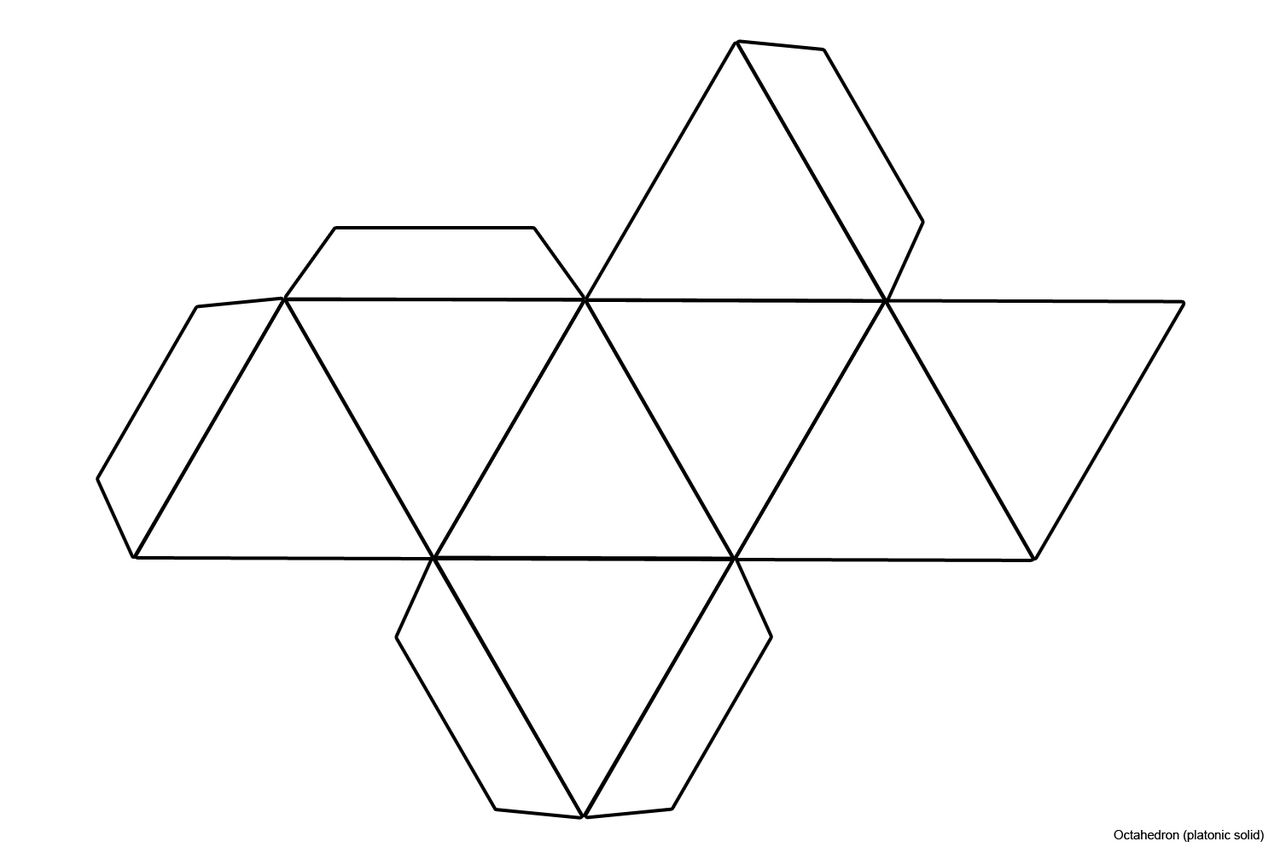 [Speaker Notes: Example octahedron net.]
Octahedron
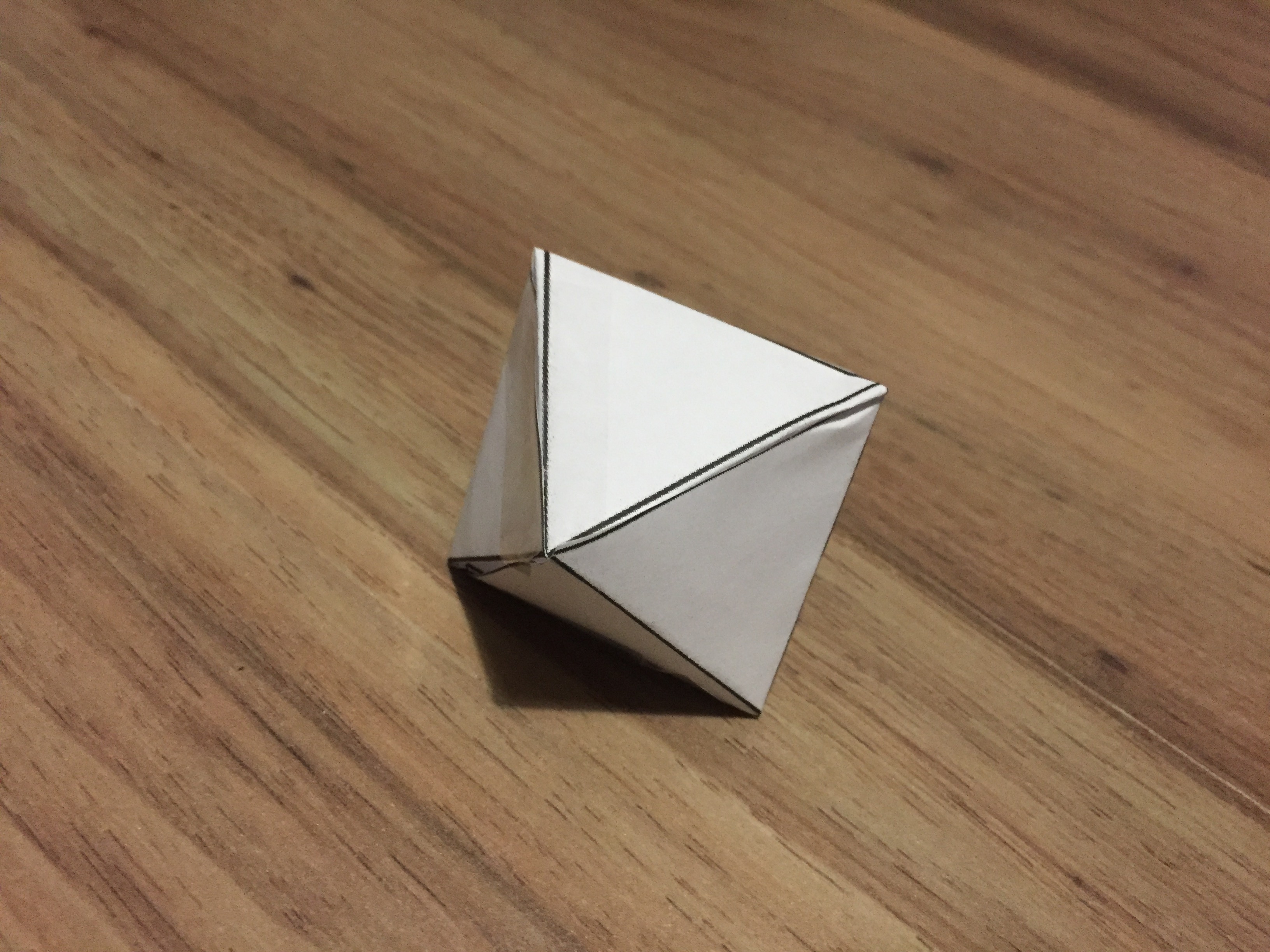 [Speaker Notes: Example finished octahedron.]
Edges, vertices and faces
[Speaker Notes: This slide can be printed and used as a handout for learners to write the number of edges, vertices and faces on each 3D shape that they have made.]
Edges, vertices and faces - answers
[Speaker Notes: Show the answers after learners have filled in their own sheet – learners could also use this slide to self and/or peer assess their responses.]
Extension - Dodecahedron
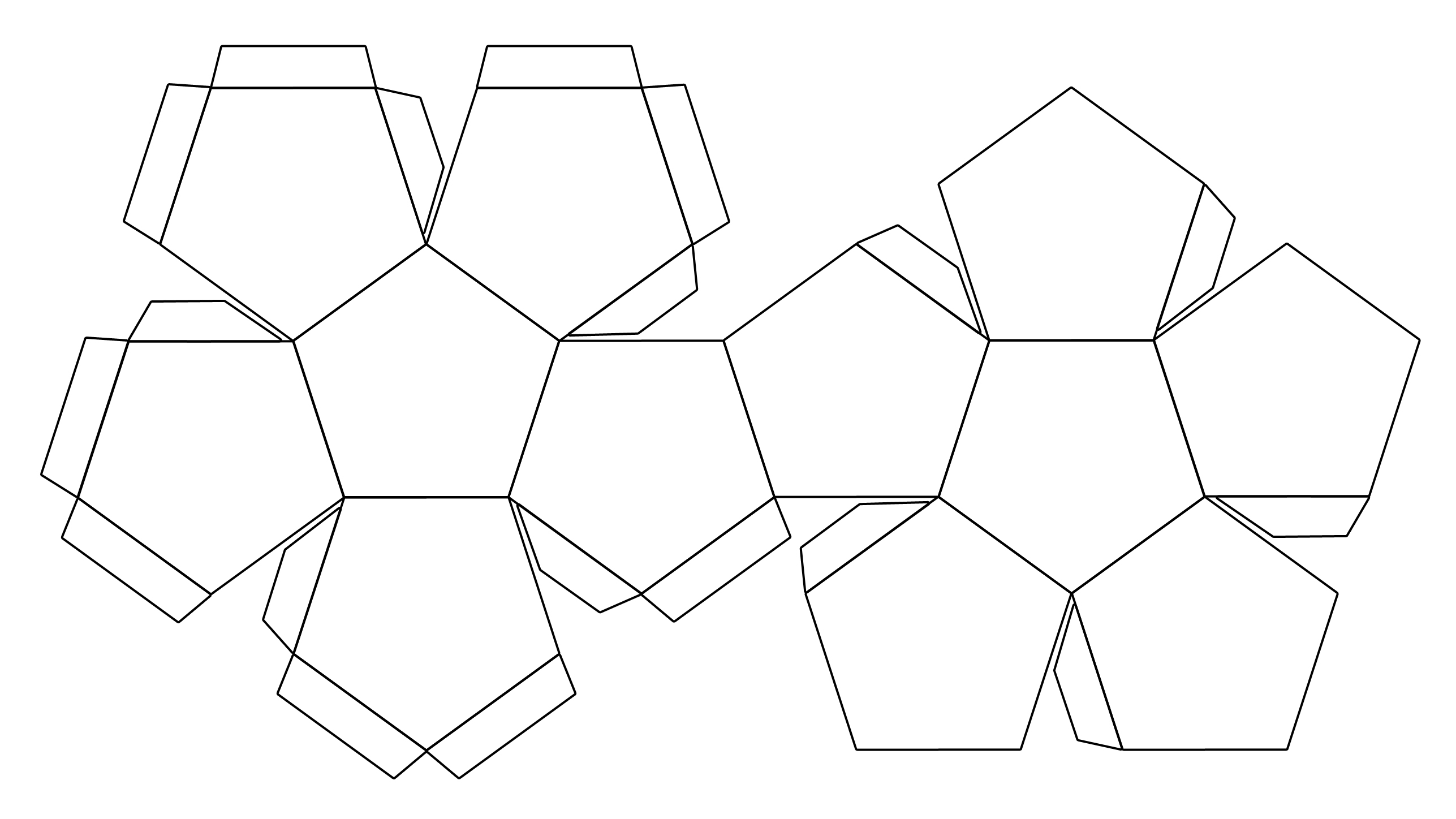 [Speaker Notes: This could be used as an extension for more able learners.]